PALANDÖKEN İLÇE MEM İŞ SAĞLIĞI VE GÜVENLİĞİ BÜROSU
İŞ SAĞLIĞI VE GÜVENLİĞİ
Hamza  FIRAT
İŞ GÜVENLİĞİ UZMANI
İş Sağlığı ve Güvenliğinin Tanımı:

 Dünyada ve ülkemizde sanayileşme ve teknolojik gelişmelere paralel olarak özellikle işyerlerinde üretken faktör olan çalışan kişilerin sağlığı ve güvenliği ile ilgili bir takım sorunlar ortaya çıkmıştır.
Başlangıçta fazla önemsenmeyen bu sorunlar iş verimini ve işletmeyi tehlikeye sokmasıyla önem kazanmış ve üzerinde düşünülmesi gerekliliği doğmuştur. Bu aşamada yapılan çalışmalar sonucunda işyerlerinde çalışma düzenini ve koşullarını kapsayan birtakım kurallar ve kanunlar yürürlüğe konmuştur.
Ancak geçen zaman içinde bu düzenlemelerin yetersiz olduğu görülmüş ve soruna daha değişik açılardan yaklaşılması gerekliliği baş göstermiştir. Bunun üzerine yapılan çalışmalar ve araştırmalar sonucunda “İş Sağlığı ve İş Güvenliği” kavramı doğmuş, konuya bilimsel olarak yaklaşılmaya başlanmıştır.
“iş Sağlığı ve Güvenliği” tıbbın, tekniğin ve diğer bilim dallarının çalışma alanı olmuştur. Teknolojik gelişmenin süreklilik arz etmesi nedeniyle her gün çalışma alanlarına katılan yeni iş kolları, kimyasal maddeler, makine ve teçhizatlar bu konu üzerinde çalışmanın kesintisiz olmasını ve yeni teknoloji ile karşılaşılan yeni sorunların araştırılmasını ve çözümlenmeye çalışılmasını gerektirmektedir.
Dünya Sağlık Örgütü’nün tanımına göre: “Sağlık; yalnız hastalık ve sakatlığın olmaması değil, fiziksel, ruhsal ve sosyal yönden tam bir iyilik halidir.” Bu tanımlama, kişilerin sağlık durumlarındaki farklılıkları ortaya koyduğu gibi, sağlıklı davranışlarla varılmak istenen amacı da belirtmektedir.
Sağlıklı hal, çeşitli faktörlerin bir araya gelmesi ile yükselir veya bozulur. Bu çeşit faktörlerin iyice bilinmesi ile sağlıkla ilgili bir sorunu anlamak, çözümünü bulmak mümkün olur. Bu yaklaşıma göre hastalıklar tek bir nedene bağlanamaz. Başka bir deyişle sağlık ve dolayısıyla hastalıkla ilişkili nedenler çok çeşitlidir. iş sağlığı ve güvenliğinin en çok kabul gören tanımına göre;
“İş güvenliği, 
işyerlerindeki çalışma koşullarının sağlık ve güvenlik içinde olmasını temin eden ve sonucunda iş kazaları ile meslek hastalıklarını azaltan bir bilimdir.”
Tanımlara göre İş sağlığı ve güvenliği kavramı, çalışanların sağlık ve emniyetinin işyeri sınırları ve iş dolayısıyla doğan tehlikeler karşısında korunmasını kapsamaktadır. Ancak özellikle yaşama çevresinde de çalışanın korunmasının gerekli olduğu fikrinin ileri sürülmesiyle birlikte bu tanımlamaların yeterli olmadıkları ortaya çıkmaya başlamıştır
Böylece içeriği daha geniş olan bir tanımlama ile karşı karşıya kalınmaktadır. Geniş anlamda İş sağlığı ve güvenliği kavramı işyeri ile sınırlı sağlık ve emniyet tedbirlerinin yeterli koruma sağlayamayacağını kabul eden ve çalışanın sağlığını ve güvenliğini etkileyen ve ilgilendiren işyeri dışından kaynaklanan riskleri de kapsamına dahil eden bir kavramdır.
Bu bağlamda her türlü işte çalışanların bedensel, ruhsal ve sosyal durumlarının iyileştirilmesi, çalışma şartlarının düzenlenmesi, çalışanların fiziksel, bedensel ve ruhsal niteliklerine uygun işlere yerleştirilmeleri, işin insana, insanın da işe uyumunun sağlanması iş sağlığı ve iş güvenliği konuları arasındadır.
iş sağlığı, sağlıklı bir yaşam çevresi için gereken sağlık kurallarını içerirken; iş güvenliği, daha çok çalışanın yaşamına ve vücut bütünlüğüne yönelik tehlikelerin ortadan kaldırılması için gerekli teknik kuralları ele alır.
İş Sağlığı ve Güvenliğinin Önemi:
             Çalışan Açısından
      İş kazaları ve meslek hastalıklarından doğrudan ve en çok etkilenenler çalışanlardır. Yapılan araştırmalar; günümüzde, dünya ölçeğinde, her saniyede en az üç çalışanın iş kazaları Sonucunda yaralanmakta olduğunu, her üç dakikada bir çalışanın  iş kazası ya da hastalanma sonucu ölmekte olduğunu ortaya koymaktadır.
Çoğu kez yaralanmalara ve hatta ölümlere yol açabilen iş kazaları ve meslek hastalıkları ile karşılaşan çalışanlar, iş güçlerinin tümünü ya da bir bölümünü, sürekli veya belirli bir süre kaybedeceklerdir. Çalışanların geçici ya da sürekli olarak iş göremez duruma düşmeleri de üretim süreci sonunda kazanacakları gelirden yoksun kalmalarına neden olacaktır.
Böyle bir durumla karşılaşan çalışanlar, geçici ya da sürekli iş göremezliği karşılığı bir ödenek alacaklardır. Sürekli olarak iş göremez duruma gelen Çalışanların gelir yaratma kapasitesi sınırlanacak, rehabilitasyon sonrası ise ancak düşük ücretli bir işte çalışabilecek
Büyük çoğunluğunun ücret gelirinden başkaca geliri bulunmayan çalışanlar ve bakmakla yükümlü oldukları aileleri, ekonomik sıkıntıya girecek, çalışanlar belki de eski sağlığına bir daha kavuşamayacak olmanın moral çöküntüsünü ömür boyu taşıyacaklardır. Kazaların ölümle sonuçlanması ise çalışanın ve ailesinin karşılaşabileceği en büyük tehlikedir.
Bu nedenle iş güvenliği önlemleri çalışan ve ailesinin kazalar yüzünden doğabilecek ekonomik sıkıntılarını engellemektedir. 
Güvenlik önlemleri alınmış bir işyeri ortamında çalışmak ;her şeyden önce, çalışanın moral yönünden güvenli ve sağlıklı olmasını getirecek, böylelikle üretim sürecine uyum sağlayarak çalışanın verimli bir şekilde iş görmesi , temin edilmiş olacaktır.
İŞVEREN AÇISINDAN ÖNEMİ
           İşyerinde çalışanlardan birinin kazaya uğraması çalışan için olduğu kadar işveren açısından da büyük önem taşımaktadır. İş kazası işin akışını durdurarak üretim temposunu yavaşlatmakta, üretim ve verimlilik kaybına neden olmaktadır. Çalışma ortamının iyileştirilmesi ; iş güvenliğinin sağlanması, işin akışını durduran insan, makine, malzeme, ürün ve zaman kaybına neden olan koşulların ortadan kalkmasını ya da minimize edilmesini getirecek, yüksek verimlilik ve etkinlik sağlayacaktır.
İş güvenliğine yönelik çabalar aynı zamanda maliyetlerin düşmesini ve ürün düzeyinde artışı da beraberinde getirecektir. Başka bir deyişle iş kazalarının önlenmesi ikincil ya da yan bir etki olarak işyerinde verimlilik ve üretim artışına yol açmaktadır. 
  Güvenlik önlemlerinin alınması bir noktaya kadar işletmeye bir maliyet yükleyecektir. Ancak; işletmedeki çalışma koşullarının iyileştirilmesi iş kazalarını ve meslek hastalıklarını azaltarak genelde maliyetlerin düşmesini ve ürün artışlarıyla birlikte verimliliğin artmasını sağlayacaktır.
Böylece yapılan güvenlik harcamaları kendinden çok daha fazla verimlilik artışına neden olacaktır. İş güvenliği feda edilerek kısa bir dönem için verimlilik artışı sağlanabilir. Ancak uzun dönemde etken bir üretim gerçekleştirmek mümkün olmayacaktır. Görülmektedir ki kazaları önleyememek nedeniyle ortaya çıkacak sorunlar çok yönlü ve ağır olup kazaları önlemekten çok daha fazla masraf gerektirecektir.
Ayrıca kazayı önlemek, kaza için ödemeler yapmaktan  çok daha insancıldır. 
Koruma işlevinin etkin olarak sürdürülmesi amacıyla yapılması gereken ve insan kaynaklarına yapılan yatırım niteliğindeki harcamalar aşağıda belirtilen türdeki harcamaları kapsayacaktır: 
    1- İş güvenliği örgütünün kurulması, güvenlik tüzüklerinin hazırlanması, güvensiz koşulların araştırılmasını sağlayacak yöntemlerin belirlenmesi için gerekli harcamalar.
2-   Saptanan eksikliklerin giderilmesi için yapılan harcamalar.
3-   Denetim harcamaları.
4-   Donanım ve malzeme için yapılan harcamalar.
5-   İş güvenliği eğitimi için yapılacak harcamalar. 
Yatırım niteliğinde yapılacak koruma harcamalarının yanında bir kazayı önleyememek de işletmeye çeşitli maliyetler yükler. 
         Bu maliyetleri ise şöyle sıralayabiliriz:
Dolaysız Maliyetler  
1- İşletmelerin   SGK’ya   yaptıkları  işin   tehlike derecesi üzerinden verdikleri kaza priminden karşılanan
   -Tıbbi müdahale ve hastane masrafları, ilaç bedelleri,
   -Geçici ve sürekli iş göremezlik, ölüm ödenekleri.
2- Mahkeme masrafları.
 3- Sigortalıya ödenen tazminat.
Dolaylı Maliyetler 
1- İşgücü kayıpları.
   -Kazalının çalışamaması nedeniyle,
   -Kazalıya yapılan ilk yardım nedeniyle,
   -Kazalının arkadaşlarının çalışamaması nedeniyle,
   -Usta ve yöneticilerin;kazayı incelemek,yaralı çalışan üzerindeki işi yeniden düzene koymak,yeni çalışan seçimi ve yerleştirilmesi ve yasal işlemler nedeniyle kaybettikleri zaman.
2- Üretim kaybı.
   -Kaza sırasında üretime ara verilmesi nedeniyle,
   -Makinelerin durması ya da hasara uğraması nedeniyle ,
   -Malzeme ve hammaddelerin ziyana uğraması nedeniyle,
   -Kazaya uğrayan çalışanın işe dönmesi halinde verimindeki düşmeler nedeniyle yapılan kayıplar.
3- Siparişlerin gerekli sürede karşılanamaması nedeniyle ortaya çıkan kayıplar.
   -İşletmenin şöhret kaybı,
   -Geç teslimat yüzünden ödenen ceza veya tazminatlar,
   -Erken teslim halinde alınabilecek primden kayıplar.
4- Üst makamlar ve hükümetçe yapılacak tahkikat masrafları.
İş Sağlığı ve İş Güvenliği Niçin Önemlidir?
İş sağlığı ve güvenliği yalnızca teknik ve tıbbi bir çalışma olarak ele alınamaz. Çalışanların  beslenme, barınma olanakları, doğal çevrenin yaşanabilir olması, iş güvencesinin olması, sendikalaşma hakkı gibi pek çok konu çalışanların  sağlığını ve güvenliğini doğrudan etkilemektedir. Burada “Çalışan sağlığı” dendiğinde mavi ve beyaz yakalı, kadrolu – taşeron, veya kamuda memur statüsünde bütün çalışanları kapsayacak şekilde ele alınmalıdır.
iş Sağlığı ve Güvenliğine önem verilmesinin ana nedeni; yaş, cinsiyet, ırk ve meslek farkı gözetilmeksizin herkesin yaşama hakkının en yüksek düzeyde garanti altına alınması gerekliliğidir. İş sağlığı ve güvenliği duyarlılığının ve çalışmalarının gelişmesinde, en başta çalışanların 200 yılı aşan mücadeleleri etkili olmuştur.
Ayrıca ekonomik ve sosyal açıdan sanayileşmenin sonuçlarından biri olarak kentleşme, iş kazası ve meslek hastalıklarından etkilenen insan sayısındaki artış, çalışanın  iş göremez hale gelmesi ile birlikte ailenin yoksulluğa düşmesi, iş göremez hale gelen insanların maddi ve manevi toplumsal etkileri, güvensiz çalışma koşullarının işyerinde yabancılaşmaya ve iş veriminin düşmesine neden olması ve sosyal güvenlik ihtiyacının artması gibi faktörlerin etkisi olmuştur
İş sağlığı ve güvenliği çalışmalarının yukarıdaki genel amaçlarının dışında; işyerlerinde yeterli güvenlik tedbirlerini alarak çalışanların korunması, çalışanları  tıbbi, fiziksel ve ruhsal açıdan en üst seviyeye çıkarılması, işyeri ortamında sağlığa zarar verebilecek unsurların hijyenik önlemlerle ortadan kaldırılması, Çalışanlar ile iş arasındaki uyumun sağlanması, meydana gelen sağlıksız durumların ve meslek hastalıklarının tespit edilerek önlemlerin alınması
İş Sağlığı ve İş Güvenliğinin Amacı:
     Genel anlamda yapılması gereken iş sağlığı ve iş güvenliği çalışmalarının amaçlarını şöyle sıralayabiliriz;
a) Çalışanları Korumak
     İş sağlığı ve güvenliği çalışmalarının ana amacını oluşturur. Çalışanları iş kazaları ve meslek hastalıklarına karsı koruyarak ruh ve beden bütünlüklerinin sağlanması amaçlanmaktadır.
b) Üretim Güvenliğini Sağlamak
     Bir işyerinde üretim güvenliğinin sağlanması beraberinde verimin artması sonucunu doğuracağından özellikle ekonomik açıdan önemlidir.
c) İşletme Güvenliğini Sağlamak
    İşyerinde alınacak tedbirlerle, iş kazalarından veya güvensiz ve sağlıksız çalışma ortamından dolayı doğabilecek makine arızaları ve devre dışı kalmaları, patlama olayları, yangın gibi işletmeyi tehlikeye düşürebilecek durumlar ortadan kaldırılacağından işletme güvenliği sağlanmış olur
Anlaşılacağı gibi iş sağlığı ve güvenliği çok yönlü bir çalışmayı gerektirir. Çalışmalar sırasında da tıp, fizik, kimya, matematik, istatistik, iktisat, sosyoloji, psikoloji ve ergonomi gibi bilimlerden yararlanılır.
      Çalışma alanı ise, tüm iş kollarını kapsar. Doğal olarak da her iş kolunda bazı farklılıklar gösterir.
       İş sağlığı ve güvenliği konusunda yapılan tüm çalışmalara rağmen, iş kazaları ve meslek hastalıklarının istenilen düzeye indirgenemediği tespit edilmiştir.
İŞ SAĞLIĞI VE GÜVENLİĞİ İLE İLGİLİ MEVZUAT
   İş sağlığı ve güvenliği alanında ilk kez 30.06.2012 tarihinde 6331 sayılı İş Sağlığı ve Güvenliği kanunu çıkarılmıştır. Bu kanunla çalışma hayatına  Çalışanın sağlığı ve işin güvenli bir şekilde yürütülmesi için birtakım düzenlemeler getirilmiştir. Bu kanuna göre işveren ve çalışan kanun kapsamına alınmış ve birtakım yükümlülükler getirilmiştir. Kanunun getirdiklerini kısaca sıralayacak olursak;
1- TÜM ÇALIŞANLAR SAĞLIK VE GÜVENLE ÇALIŞACAK
   Kamu ve özel sektör ayrımı gözetmeksizin tüm çalışanlar kanun kapsamına alındı.
   Kişinin bulunduğu işyerindeki çalışan sayısı ve işyeri türü kanundan yararlanmasına engel olmayacak. Kanun aynı zamanda çırak ve stajyerler için de geçerli olacak. Her çalışan, iş sağlığı ve güvenliği ile ilgili uygulamalardan faydalanacak. Bütün işyerlerinde sağlıklı ve güvenli çalışma ortamları oluşturulacak.
2- KURALCI DEĞİL ÖNLEYİCİ YAKLAŞIM
            Kanunla işyerlerine, risk değerlendirmesinde tespit edilen hususları da göz önünde bulundurarak, genel bir önleme yaklaşımı getirildi. Tüm sorumluluk işverene ait olmakla birlikte; iş sağlığı ve güvenliğinin işyerinin bütününde benimsenmesi ve uygulanması sağlanacak. Risk değerlendirmeleri sürekli olarak gözden geçirilecek. Kanun, iş sağlığı ve güvenliğinde en iyi koşulları hedefleyerek, işyerlerinin mevcut durumunun sürekli iyileştirilmesini amaçlıyor.
İş kazası veya meslek hastalığı ortaya çıktıktan sonra neler yapılacağı değil, iş kazası ve meslek hastalığının önlenmesi için atılacak adımlar esas olacak. Bu kapsamda işveren; çalışanları ile birlikte işin her aşamasında işten kaynaklı tehlikeleri sürekli olarak tespit ederek, muhtemel risklere karşı tedbir alacak.
3-İŞYERLERİ TEHLİKE DURUMLARINA GÖRE        SINIFLANDIRILACAK
             İşyerleri, iş sağlığı ve güvenliği hizmetlerinin daha etkin sunumu amacıyla tehlike sınıflarına ayrılacak. Bu sınıflandırmada; yapılan işin özelliği, işin her safhasında kullanılan veya ortaya çıkan maddeler, iş ekipmanı, üretim yöntem ve şekilleri, çalışma ortam ve şartları gibi hususlar dikkate alınacak.
Tehlike sınıfları; işyerlerinin yaptığı asıl iş dikkate alınarak, sosyal tarafların dâhil olduğu bir komisyonun görüşleri doğrultusunda Bakanlıkça tespit edilecek. Çok tehlikeli sınıfta yer alan işyerlerinde (A) sınıfı, tehlikeli sınıfta yer alan işyerlerinde en az (B) sınıfı, az tehlikeli sınıfta yer alan işyerlerinde ise en az (C) sınıfı iş güvenliği uzmanlığı belgesine sahip olanlar görev yapabilecek
4- HER İŞYERİNE İŞ GÜVENLİĞİ UZMANI  VE İŞYERİ HEKİMİ
          Çalışanların sayısına ve işyeri türüne bakılmaksızın her işyerinde iş güvenliği  uzmanı, işyeri hekimi ile diğer sağlık personeli görev yapacak. İSG uzmanları, özel eğitim gören ve mesleki yeterliliğini sınavla ispatlayan kişiler arasından Bakanlıkça yetkilendirilecek. Gerekli şartları taşıması durumunda, işverenin kendisi de iş sağlığı ve güvenliği hizmetini üstlenebilecek. Bu profesyoneller, yetkileri kapsamında işverene karşı sorumlu olacak.
5-İŞYERLERİ İÇİN ORTAK SAĞLIK VE GÜVENLİK BİRİMİ
             Kanun iş sağlığı ve güvenliği hizmetlerinin belirlenen sürelerle işyeri bünyesindeki personel tarafından verilmesini esas alıyor. Ancak işyerinde uygun vasıflara sahip personel bulunmaması halinde bu hizmet işyeri dışındaki ortak sağlık ve güvenlik birimlerinden alınabilecek. Kamu kurum ve kuruluşları, organize sanayi bölgeleri ile özel şirketler tarafından kurulacak ortak sağlık ve güvenlik birimleri; gerekli donanım ve personele sahip olmaları şartıyla
Bakanlıkça yetkilendirilecek. Ortak sağlık ve güvenlik birimleri, yetkileri kapsamında hizmet sundukları işverene karşı sorumlu olacak. İş güvenliği uzmanı ve işyeri hekiminin tam süreli görevlendirilmesi gereken işyerlerinde, işveren, gerekli donanım ve personeli sağlayarak işyeri sağlık ve güvenlik birimi kuracak.
6-KÜÇÜK İŞLETMELERE DEVLET DESTEĞİ
           Kamu hariç 10’dan az çalışanı olan çok tehlikeli ve tehlikeli sınıfta yer alan işyerlerinin iş sağlığı ve güvenliği hizmetlerinin yerine getirilmesinde, Bakanlık maddi destekte bulunacak. 10’dan az çalışanı bulunan, az tehlikeli sınıftaki işyerlerinin bu destekten yararlanmasına ise Bakanlar Kurulu karar verebilecek. Desteğin uygulamasında Sosyal Güvenlik Kurumu kayıtları esas alınacak.
7-RİSK DEĞERLENDİRMESİ ZORUNLU HALE GELİYOR
               İşverenler, işyerinde var olan ya da dışarıdan gelebilecek tehlikelerin belirlenmesi ve bertaraf edilmesi için risk değerlendirmesi yaptıracak. Bu çalışmalara işveren ve iş sağlığı ve güvenliği profesyonellerinin yanı sıra çalışanların da katılımı sağlanacak. İşyerlerinde sürekli iyileştirmenin sağlanması amacıyla risk değerlendirmesi çalışması güncel halde tutulacak.
Risk değerlendirmesi çalışması, işyerlerinin tehlike sınıfına göre periyodik olarak yenilenecek. Yaşlı, engelli, gebe veya emziren çalışanlar gibi özel politika gerektiren gruplar ile kadın çalışanların durumu da risk değerlendirmesinde özellikle dikkate alınacak. Maden, metal ve yapı işleri ile tehlikeli kimyasallarla çalışılan sektörler ve büyük endüstriyel kazaların olabileceği işyerlerinde risk değerlendirmesi yapılmamışsa iş durdurulacak.
8-İŞE BAŞLAMADAN ÖNCE SAĞLIK TARAMASI
              Çalışanların hassasiyetlerin saptanması ve riskli durumların belirlenebilmesi amacıyla tüm çalışanlar sağlık taramasına tabi tutulacak. Çalışanların sağlık muayeneleri; işe girişlerinde, iş değişikliğinde, iş kazası ve meslek hastalığı ile sağlık nedeniyle verilen aralardan sonra tekrarlanacak. Bu durumlar dışında ise periyodik olarak sağlık muayeneleri yapılacak.
9-İŞ KAZASI VE MESLEK HASTALIKLARINDA ETKİN KAYIT DÖNEMİ
            Yeni dönemde iş kazaları ve meslek hastalıklarının kayıtları daha etkin ve güncel hale getirilecek. İş kazaları kazadan sonraki, meslek hastalıkları ise öğrenildikten sonraki üç işgünü içinde işveren tarafından, Sosyal Güvenlik Kurumu’na bildirilecek. İşyeri hekimi ve sağlık görevlileri tarafından meslek hastalığı ön tanısı konulan vakalar, Sosyal Güvenlik Kurumu tarafından yetkilendirilen sağlık hizmeti sunucularına sevk edilecek.
Sağlık kuruluşları kendilerine intikal eden iş kazalarını, yetkilendirilen sağlık hizmeti sunucuları ise tanı koydukları meslek hastalıklarını en geç 10 gün içinde Sosyal Güvenlik Kurumuna bildirecek. Ayrıca işyerinde meydana gelen ramak kala olaylar da, işveren tarafından kayıt altına alınacak.
10-İŞYERLERİ ACİL DURUMLARA KARŞI HAZIR OLACAK
          Tüm işverenler; ilkyardım, yangınla mücadele, kişilerin tahliyesi, ciddi ve yakın tehlikeyle karşılaşılması gibi durumlar için önceden acil durum planı hazırlayacak. Acil durumlara hazırlık amacıyla tüm çalışanların katılacağı eğitim ve tatbikatlar yapılacak. İşverenler; ilkyardım, acil tıbbi müdahale, kurtarma ve yangınla mücadele konularında işyeri dışındaki kuruluşlarla da irtibatı sağlayacak
.     Ciddi ve yakın tehlike bulunan yerlere, sadece gerekli donanıma sahip ve özel olarak görevlendirilenler girebilecek. Bunların dışındaki çalışanlardan işlerine devam etmeleri istenemeyecek. Ciddi ve yakın tehlikenin önlemez hale gelmesi durumunda, çalışanlar işlerini derhal bırakarak tahliye edilecek.
11-İŞ SAĞLIĞI VE GÜVENLİĞİNE ÇALIŞAN KATKISI
       İş sağlığı ve güvenliğinde daha etkili bir sonuç alabilmek amacıyla yapılacak faaliyetlere çalışanların aktif katılımı sağlanacak. İşyerlerinde; iş sağlığı ve güvenliği ile ilgili konularda çalışanlarla işveren arasındaki iletişimi sağlayacak çalışan temsilcisi görevlendirilecek. Seçimle ya da atama yoluyla görevlendirilen çalışan temsilcileri, iş sağlığı ve güvenliği ile ilgili konularda işverene teklif getirebilecek. İşyerinde yetkili sendika bulunması hâlinde, sendika temsilcileri çalışan temsilcisi olarak da görev yapabilecek. Çalışan temsilcileri getirdikleri öneriler nedeniyle  işveren tarafından hak mahrumiyetine uğratılamayacak.
12-ÇALIŞANLARA İŞ SAĞLIĞI VE GÜVENLİĞİ EĞİTİMİ
İşveren, tüm çalışanlarını iş sağlığı ve güvenliği ile çalışma hayatına dair hak ve sorumlulukları hakkında bilgilendirecek. Çalışanlar iş ve işyeri değişikliği, uzun süreli işten uzak kalma ve kullanılan donanımın değişikliğinin ardından, yeni çalışma koşullarına yönelik olarak eğitim alacak. Bu eğitimler düzenli aralıklarla tekrarlanacak. Tehlikeli ve çok tehlikeli sınıfta yer alan işyerlerinde çalışacak olanlardan, yapacağı işle ilgili mesleki eğitim aldığını belgelemeleri istenecek. Bu belgeye sahip olmayanlar bu işlerde çalıştırılmayacak. Eğitimlerin maliyetleri çalışana yansıtılmayacak ve bu eğitimlerin süresi çalışma süresinden sayılacak
14-TEHLİKE DURUMUNDA ÇALIŞMAKTAN KAÇINMA HAKKI
Çalışan, ciddi ve yakın tehlikeyle karşı karşıya kaldığında iş sağlığı ve güvenliği kuruluna, kurulun bulunmadığı yerlerde ise işverene bu durumun giderilmesi için başvuracak. Çalışanın talebi doğrultusunda karar verildiği takdirde gerekli tedbirler alınıncaya kadar, çalışmaktan kaçınma hakkına sahip olacak. Talep ettiği halde gerekli tedbirlerin alınmadığı durumlarda çalışanlar iş sözleşmelerini feshedebilecek. Çalışan; gerekli tedbirler alınıncaya kadar çalışmaktan kaçınma hakkını kullandığı dönemde ücretini alacak. Çalışan, bu dönemde iş sözleşmesinden doğan ve kanunlardan gelen haklarını da kullanabilir.
15-İŞ MERKEZLERİNDE İŞ SAĞLIĞI VE GÜVENLİĞİ KOORDİNASYONU
Aynı işyerinde birden fazla işveren olması durumunda işverenler, mesleki riskler ve önlenmesi konularında birbirlerini ve çalışan temsilcilerini bilgilendirecek. İş merkezleri, iş hanları, alışveriş merkezi ve sanayi bölgeleri gibi yerlerde ise işyerleri arasında iş sağlığı ve güvenliği konusunda koordinasyon yönetim tarafından sağlanacak. Yönetim, işyerlerinin birbirlerini etkileyebileceği tehlikeler konusunda gerekli tedbirleri almaları için işverenleri uyaracak. Uyarılara uymayan işyerleri ise yönetim tarafından Çalışma ve Sosyal Güvenlik Bakanlığı’na bildirecek.
16-HAYATİ TEHLİKE TESPİTİNDE İŞİN DURDURULMASI
Hayati tehlike tespitinde bu tehlike giderilinceye kadar, işyerinin tamamı değil sadece bu tehlikeden doğabilecek riskin etkileyebileceği alanda iş durdurulacak. Böylece işyerinin tamamen kapatılmasıyla yaşanabilecek mağduriyetler önlenmiş olacak. İşveren, işin durdurulması sebebiyle işsiz kalan çalışanlara, ücretlerini ödemeye devam edecek. Çalışanlar, ücretlerinde bir düşüş olmaması kaydı ile meslek veya durumlarına göre başka bir işe yönlendirilebilecek.
17-BÜYÜK ENDÜSTRİYEL KAZA 
                      RİSKİ İÇİN ÖNCEDEN TEDBİR
          Büyük endüstriyel kaza oluşabilecek işyerlerinde, kaza önleme politika belgesi veya güvenlik raporu, işyeri çalışmaya başlamadan önce istenecek. Güvenlik raporu hazırlama yükümlülüğü bulunan işveren, hazırladığı güvenlik raporlarının içerik ve yeterliliğinin Bakanlıkça incelenmesinden sonra işyerlerini işletmeye açabilecek. Böylece muhtemel endüstriyel kazaların engellenmesine yönelik önleyici çalışmaların yapılması ve muhtemel kazalarda meydana gelebilecek büyük ölçekli kayıplardan korunması sağlanacak
18-İDARİ YAPTIRIMLAR ETKİNLEŞTİRİLİYOR
İşyerlerindeki çalışma hayatının teftişinde, iş sağlığı ve güvenliği koşullarının iyileştirilmesi için iş müfettişleri görev alacak. Kanuna aykırılığın tespiti durumunda, idari para cezaları daha caydırıcı halde uygulanacak. İşveren, iş güvenliği uzmanı veya işyeri hekimi  görevlendirmediğinde her bir kişi için 5.000 lira ceza ödeyecek. Aykırılığın devam ettiği her ay için de aynı miktar uygulanacak. Risk değerlendirmesi yapmayan işverene 3.000 lira, aykırılığın devam ettiği her ay için 4.500 lira idari para cezası uygulanacak. İşverenin iş kazası veya meslek hastalığını SGK’ya bildirmemesinin cezası da 2.000 lira olacak. Büyük kaza önleme politika belgesi hazırlamayan işverene 50.000 lira idari para cezası verilecek.
19-KANUN AŞAMALI OLARAK UYGULANACAK
Kanunun; işyerlerinde iş güvenliği uzmanı, işyeri hekimi ve diğer sağlık personeli görevlendirilmesi gibi bazı hükümleri aşamalı olarak hayata geçirilecek. Kamu kurumları ile 50’den az çalışanı olan ve az tehlikeli sınıfta yer alan işyerlerinde iş sağlığı ve güvenliği profesyonelleri, Temmuz 2014’ten itibaren göreve başlayacak. 50’den az çalışanı olan, tehlikeli ve çok tehlikeli sınıfta yer alan işyerlerinde iş sağlığı ve güvenliği profesyonelleri Temmuz 2013’ten itibaren görev alacak.
YASANIN İŞVEREN AÇISINDAN GETİRDİKLERİ
1- İş sağlığı ve güvenliği koşullarını iyileştirme ve bunun sürekliliğini sağlama.
2- Çalışanın sağlık ve güvenlik yönünden işe uygunluğunu dikkate alma.
3- Risk değerlendirme raporlarını da göz önünde bulundurarak genel bir önleme politikası geliştirme.
4- Mesleki risklerin önlenmesi için, eğitim ve bilgi verilmesi dâhil her türlü tedbiri alma.
5- Çalışma ortamında gerekli kontrol, ölçüm, inceleme ve araştırmaları  yaptırma.
6- İzleme, denetleme ve uygunsuzlukları giderme.
7- Çalışanların hayati tehlike bulunan yerlere girmemesi için gerekli tedbirleri alma.
8- Aynı çalışma alanını birden fazla işverenin paylaşması durumunda koordinasyon sağlama
YASANIN ÇALIŞANLAR AÇISINDAN GETİRDİKLERİ
1- Sayı sınırı olmaksızın iş sağlığı ve güvenliği hizmetlerinden yararlanma.
2- İşyerlerindeki iş sağlığı ve güvenliği çalışmaları ile ilgili görüş verme ve aktif katılım sağlayabilme.
3- Ciddi ve yakın tehlike ile karşı karşıya kalması durumunda, gerekli tedbirler alınıncaya kadar çalışmaktan kaçınma.
4- İş sağlığı ve güvenliği konularında eğitim alıp, bilgilenme.
5- İş sağlığı ve güvenliği konularında temsil edilme.
6- Kendisinin ve çalışma arkadaşlarının sağlık ve güvenliklerini tehlikeye düşürmeme.
7- Kendilerine verilen üretim ve korunmayla ilgili tüm araç ve donanımları doğru kullanmak
İŞ SAĞLIĞIVEGÜVENLİĞİ GENEL   KURALLARIVE GÜVENLİK KÜLTÜRÜ
Prensip 1
Herhangi bir alanda yürütülecek İş Sağlığı ve iş Güvenliği çalışmaları  on  prensip  üzerinden yapılmalıdır.
Çalışan Sağlığı ve İş Güvenliğinin asıl çalışma alanı   tehlikeli durum ve tehlikeli davranışın ortadan kaldırılmasına yönelik olmalıdır.
Kaza zinciri
İnsan bünyesinin tabiat şartları karşısında zayıf olması
Şahsi özürler (Dikkatsizlik, pervasızlık, asabiyet, dalgınlık, önemsemezlik, ihmalkarlık vs.)
Tehlikeli hareket tehlikeli şartlar
Kaza olayı,
Ölüm, Yaralanma (Zarar, hasar)
Prensip 2
Kazalar  ağırlıklı olarak %88 i tehlikeli davranışlardan %10 u tehlikeli durumlardan%2 si kaçınılmaz durumlardan kaynaklanmak
Prensip 3
Kaza sonucu meydana gelecek zararın büyüklüğü önceden kestirilemez.
Prensip 4
Ağır yaralanma veya ölümle neticelenen her kazanın temelinde 29 hafif yaralanma300 yaralanmasız olay vardır
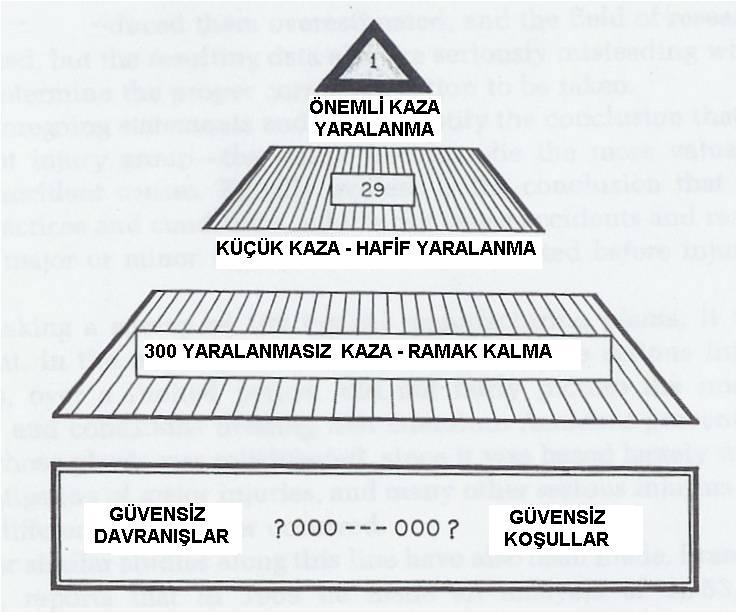 Prensip 5
Tehlikeli davranışların nedenleri:
1-Şahsi kusurlar: 
Dikkatsizlik, laubalilik, umursamazlık gibi 
2-Eğitim yetersizliği :
Bilgi, ustalık, alışkanlık
3-Fiziki yetersizlik :
Bünyenin yapılan işe uygun olmaması
4-Uygunsuz mekanik şartlar ve fiziki çevre
Uygun olmayan malzeme ve ekipman kullanımı, çalışma ortamının düzensiz, hijyen ve termal konfor açısından yeterli olmaması
Prensip 6  
Kazalardan korunmak için:
1-Mühendislik ve revizyon
2-Eğitim
3-Ergonomi kurallarından yararlanma,
4-Teşvik tedbirleri uygulama
5-Disiplin tedbirlerini uygulama  çalışmalarının yapılması
Prensip 7
Kazalardan korunma yöntemleri ile üretim, maliyet, kalite kontrolü metotları benzerlik ve paralellik arz eder.
Prensip 8
İş Güvenliği çalışmalarına işletmenin üst düzey yöneticileri de  katılmalı ve sorumluluğa ortak olmalıdır.
Prensip 9
Çalışan Sağlığı ve İş Güvenliği konusunda formen , ustabaşı ve çalışan temsilcisi  gibi ilk kademe yöneticileri çok önemlidir
Prensip 10
İş güvenliği çalışmalarına birinci derecede insani duygular yön vermelidir.
Ancak iş güvenliği tedbirlerinin1- Üretimin artması,2- Masrafların azalması sonucu maliyetlerin düşmesine yardımcı olduğu unutulmamalıdır.
Sağlıklı ve Güvenli Yaşam:
İnsanlar “sağlıklı” doğar
Sağlık hizmetinin amacı
Sağlıklı durumu sürdürmek
Sağlığı geliştirmek
Hastalananları iyileştirmeye çalışmak
“sağlık --- uzun ömür --- verimli çalışma
İSG Alanında Yaşam Boyu Öğrenme:
    Bu kapsamdaki yeni mevzuat ilkelerinden bir diğeri de, çalışanların mesleki riskler konusunda  eğitilmesini, bilgilendirilmesini ve iş sağlığı ve güvenliği çalışmalarına katılımlarının sağlanmasını öngörmesidir.
İş sağlığı ve güvenliği eğitimlerinin mevzuatta belirtilen amacına uygun olarak yapılması ve çalışanlarda davranış değişikliklerine neden olarak iş kazalarının önlenmesine katkı yapması için uzman ve deneyimli kişilerce, uygun yöntemler kullanılarak gerçekleştirilmesi büyük önem taşımaktadır. 
İş Sağlığı ve Güvenliğine Bütünsel Yaklaşım:
        İş Sağlığı ve Güvenliği çok bileşenli bir bilim dalıdır.
Aynı zamanda da birden fazla tarafın bir araya gelmesi ile ortaya çıkar. 
Eğer tarafların kimler olduğu iyi bilinmezse işin özünü anlamak da, çözüm de o denli zorlaşacaktır.
İSG’ nin İşletme Yönetimindeki Yeri
           İngiltere İş Sağlığı ve Güvenliği Kurulu (HSE) yıllarca iş sağlığı ve güvenliği ile karlılık arasında bir bağlantı olduğunu savunmuştur. İşletmeler, kazaların gerçek maliyetini belirleyemediği ve bu bilince sahip olmadıkları sürece kazaları azaltmak veya kazaların önüne geçmek mümkün değildir.
            İş kazaları ile meslek hastalıkları nedeniyle oluşabilecek zararı azaltabilmek için işletmelerin iş sağlığı ve güvenliği için bütçelerinde bu konulara ayıracakları fon bulunmalı, yönetimin iş sağlığı ve güvenliği konularının önemi açısından bilinçli olması ve bu konularda kararlı ve etkili kuralların uygulanmasının sağlanması gerekmektedir.
İşyerlerinde Risk Önleme Kültürü:
              Etkin bir “İş Sağlığı ve Güvenliği Risk Yönetim Kültürü” için herkesin buna gerçekten inanması gerekir. 
İş emniyeti önceliği hakkında yönetimden gelen istikrar sinyalleri, tehlikelerin ve risklerin kontrol edilmesi ve tanınması için önemlidir.
Uygun bir “İş Emniyeti Kültürü” nü başarmak için bir organizasyonun risklere karşı sahip olacağı genel davranış biçiminin büyük önemi vardır
Özetle Güvenlik Kültürünün Oluşturulmasında Ulusal Kurum ve Kuruluşlara Düşen Görevler:
Tanıtım, bilinç artırma 
AB mevzuatı 
Uygulama rehberleri 
ISG alanına yatırım yapmanın avantajları
Ulusal ve sektörel düzeyde “Sosyal Diyalog” 
İSG eğitimi
İSG bilgi yönetimi 
Yaptırım
Devletin Görevleri:
İş barışını sağlamak
İlgili mevzuatı hazırlamak
Gönüllü katılımı desteklemek
Denetim yapmak
Eğitim olanağı sağlamak
İşverenin Görevleri :
Sağlık ve güvenlik önlemlerini almak
Çalışanların eğitimlerini sağlamak
İşyerindeki riskler ve korunma konusunda önlem almak
Genel sağlık ve güvenlik eğitimi uygulamak
İşyerinde sağlık ve güvenlik örgütlenmesi kurmak
İş Sağlığı ve Güvenliği Kurulu oluşturmak
İşyeri sağlık ve güvenlik birimi oluşturmak
İşyeri hekimi ile işbirliği yapmak
İş güvenliği uzmanı ile işbirliği yapmak
Yenilikleri ve gelişmeleri izlemek ve uygulamak
                 Çalışanların Görevleri:
Aletler ve malzemeyi “doğru” kullanmak
Kendisinin ve başkalarının sağlığını önemsemek
Sağlık ve güvenlik kurallarına uymak
Tehlike durumlarını ilgililere bildirmek
Hastalık ve kazaları ilgililere bildirmek
Bilme ve bilgi edinme hakkı
İŞYERİ TEMİZLİĞİ VE DÜZENİ
İş kazalarının büyük çoğunluğunun çalışma ortamındaki tertip ve düzenin kötü olması sonucu meydana geldiği bir gerçektir.
İş yerlerinde tertip ve düzeni  5S yöntemi dediğimiz sistematik kurallarla  sağlamaktayız.
SINIFLA  (Tertip-yapılanma)
SİSTEMLEŞTİR ( Düzen)
SÜPÜR ( Temizlik )
STANDARTLAŞTIR ( Sebat, Süreklilik )
SÜRDÜR ( Disiplin, Özen ) 
5S’in amacı israfta, iş kazasında, arızada, hurdada, setupta, gecikmede, şikayette sıfır noktasına ulaşmaktır.
5S’İN ÖNEMİ:
İşyeri  ortamının  iyileştirilmesinde birincil öneme sahiptir. 
İşletmede yapılan diğer iyileştirme çalışmalarına tame oluşturur
Tertipli işyerinde: 
   Verimlilik artar, Kusurlar azalır, Termine uyulur, İş güvenliği sağlanır
İş yerleride  insanlar gibi temizliğe ihtiyaç duyarlar. Temizlik ruh sağlığı için gereklidir
TERTİP DÜZEN VE TEMİZLİKLE SİZİN SAĞLAYACAĞINIZ YARARLAR:
İşinizi ve işyerinizi düzenleme fırsatı 
İşyerinizi daha keyifli hale getirme şansı 
İşinizi daha doyurucu kılma olanağı 
İşinizin önündeki engelleri kaldırabilme 
Sizden neyin beklendiğini anlayabilmeniz 
İş arkadaşlarınızla daha kolay iletişim 
SINIFLA ( TERTİP ):
*Herşey gerekli ve gerekli olmayan biçiminde gruplandırılarak o anda kullanılmayacak olanların çalışma mahallinden uzaklaştırılması demektir.
*İş yerinde, sadece o andaki iş için ne gerekiyorsa, ne kadar gerekiyorsa ve ne zaman gerekiyorsa bulunmalıdır.
*Gereği konusunda kuşku varsa uzaklaştırın.
*Böylece iş akışına ilişkin sorunlar azaltılırken iletişim ve verimlilik artırılmış olacaktır
Tertip olmayınca şu sorunlar çıkar:
İş yerinde giderek kalabalık hale gelir ve çalışma şartları zorlaşır 
Çalışanların arasına çekmeceler, dolaplar ve raflar girer, iletişim zorlaşır 
Takım ve malzeme aramakla çok zaman yitirilir 
Gereksiz donanımın bakımı da pahalıdır 
Eldeki fazla stok, üretim sorunlarını gizler 
*    Gereksiz malzeme ve donanımla süreç geliştirme zorlaşır.
GÜVENLİK VE SAĞLIK İŞARETLERİ:
İşveren;    işyerinde  yapılan  risk  değerlendirmesi sonuçlarına  göre;  çalışma yöntemleri, iş organizasyonu toplu korunma önlemleriyle   işyerindeki risklerin giderilemediği veya yeterince azaltılamadığı durumlarda,    güvenlik ve sağlık işaretlerini     bulundurmak ve  uygun şekilde kullanmak zorundadır.
Özel bir amaç faaliyet ve durumu ifade eden levha,renk, sesli veya ışıklı sinyal,sözlü iletişim veya el kol işareti yolu ile iş sağlığı ve güvenliği hakkında bilgi veren tehlikelere karşı uyaran yada talimat veren işaretlerdir
İŞARET LEVHALARIYLA İLGİLİ ASGARİ GEREKLER
1. Temel nitelikler
1.1. Kendi özel amaçlarına göre; yasaklama, uyarı, emir, kaçış yolu, acil durumlarda kullanılacak ya da yangınla mücadele amaçlı ekipmanı belirten ve benzeri işaret levhalarının biçim ve renkleri bölüm 3’te verilmiştir.
1.2. Piktogramlar mümkün olduğunca yalın olacak ve sadece temel ayrıntıları içerecektir.
1.3. Aynı anlamı veriyorsa ve yapılan değişiklik ya da düzenleme anlamını belirsiz hale getirmeyecekse, kullanılan piktogramlar bölüm 3’te belirtilenlerden biraz farklı ya da daha ayrıntılı olabilir.
1.4. İşaret levhaları kullanıldıkları ortama uygun, darbeye ve hava koşullarına dayanıklı malzemeden yapılacaktır.
1.5. İşaret levhalarının boyutları ile kolorimetrik ve fotometrik özellikleri, bunların kolayca görülebilir ve anlaşılabilir olmalarını sağlayacaktır.
2. Kullanım koşulları
2.1. İşaret levhaları özel bir tehlike olan yerlerin ve tehlikeli cisimlerin hemen yakınına, genel tehlike olan yerlerin girişine, engeller dikkate alınarak, görüş seviyesine uygun yükseklik ve konumda, iyi aydınlatılmış, erişimi kolay ve görünür bir şekilde yerleştirilecektir. İşyeri Bina ve Eklentilerinde
Alınacak Sağlık ve Güvenlik Önlemlerine İlişkin Yönetmelik hükümleri saklı kalmak şartıyla, doğal ışığın zayıf olduğu yerlerde floresan renkler, reflektör malzeme veya yapay aydınlatma kullanılacaktır.
2.2. İşaret levhasının gösterdiği durum ortadan kalktığında, işaret levhası da kaldırılacaktır.
3. Kullanılacak işaret levhaları
Yasaklayıcı İşaretler:
Temel nitelikler
- Daire biçiminde,
- Beyaz zemin üzerine siyah piktogram, kırmızı çerçeve ve diyagonal çizgi (kırmızı kısımlar işaret alanının en az % 35’ini kapsayacaktır
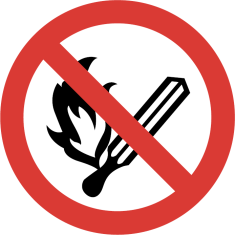 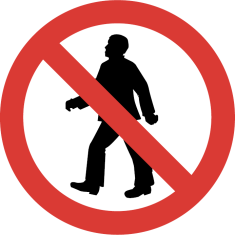 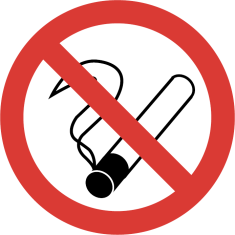 Sigara İçilmez              Sigara içmek ve açık alev             Yaya giremez
kullanmak yasaktır
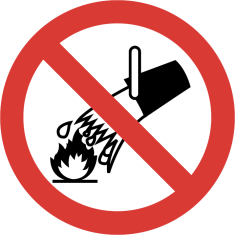 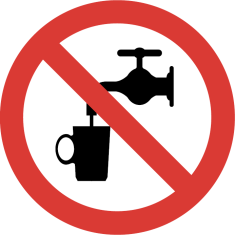 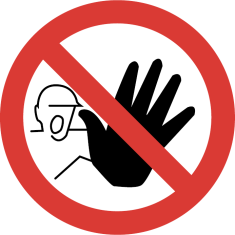 Suyla söndürmek yasaktır         İçilmez               Yetkisiz kimse giremez
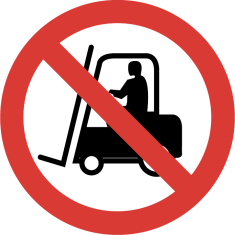 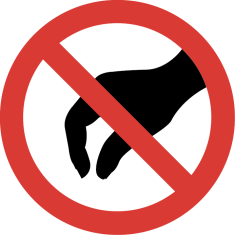 İş makinesi giremez            Dokunma
Uyarı İşaretleri:
Temel nitelikler
- Üçgen şeklinde
Sarı zemin üzerine siyah piktogram, siyah çerçeve (sarı kısımlar işaret alanının en az % 50’sini kapsayacaktır)
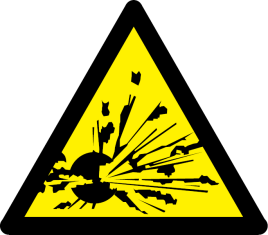 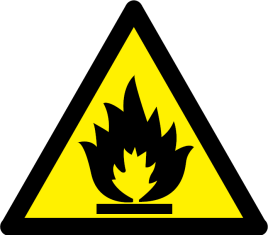 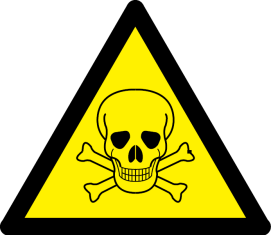 Parlayıcı madde veya yüksek ısı     Patlayıcı madde         Toksik (Zehirli) madde
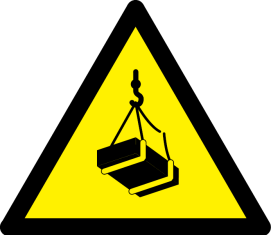 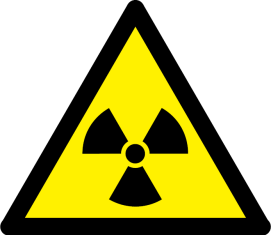 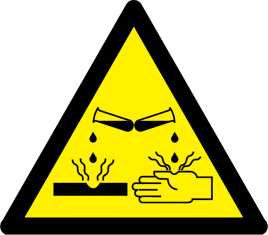 Aşındırıcı                      Radyasyon                  Toksik (Zehirli) madde
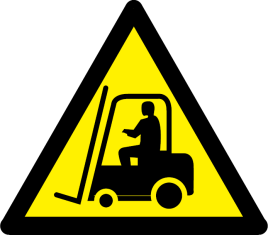 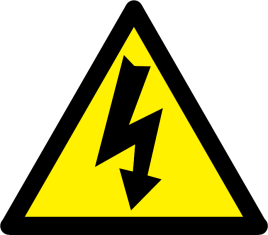 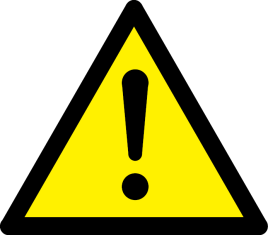 Lazer ışını                                  Elektrik                             İyonlaştırıcı olmayan
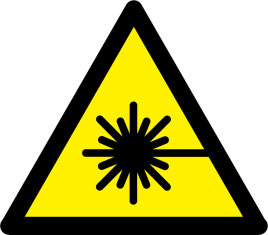 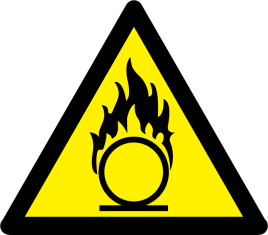 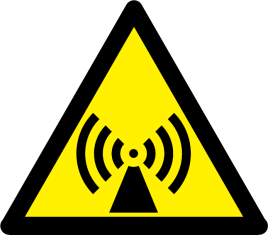 Lazer ışını                          Oksitleyici madde                         İyonlaştırıcı olmayan
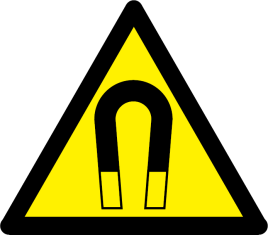 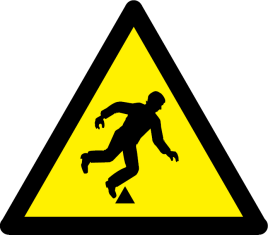 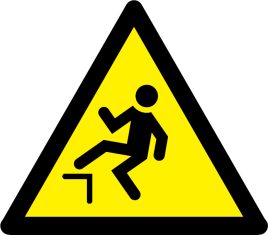 Kuvvetli manyetik alan                 Engel                                            Düşme tehlikesi
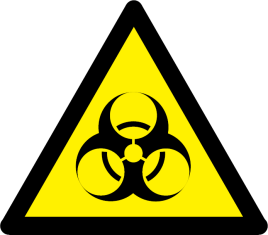 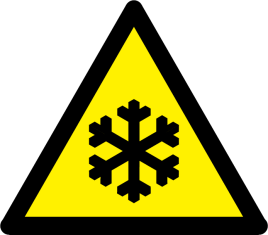 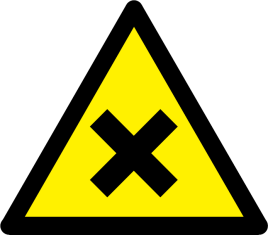 Biyolojik risk                           Düşük sıcaklık                  Zararlı veya tahriş
Emredici İşaretler:
Temel nitelikler
- Daire biçiminde,
- Mavi zemin üzerine beyaz piktogram (mavi kısımlar işaret alanının en az %50’sini kapsayacaktır)
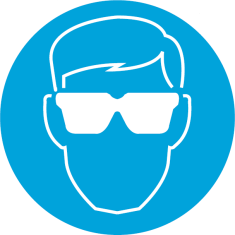 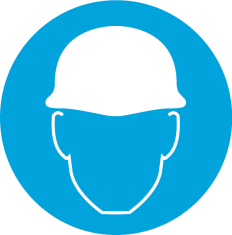 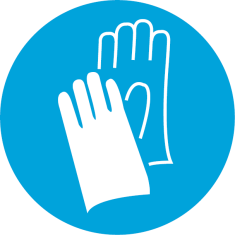 Gözlük kullan                         Baret tak                           Eldiven giy
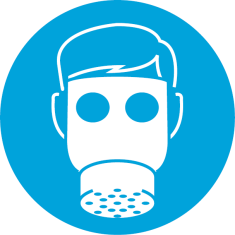 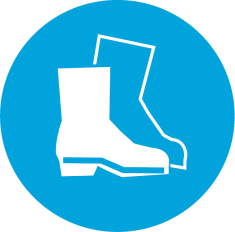 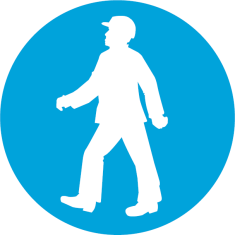 Maske kullan                    İş ayakkabısı giy                    Yaya yolunu kullan
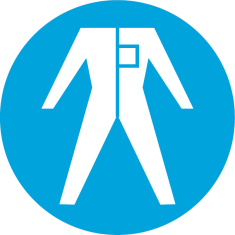 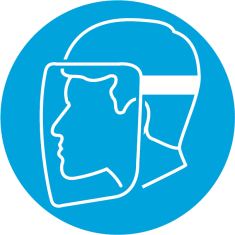 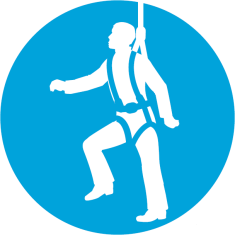 Koruyucu elbise giy           Yüz siperi kullan                   Emniyet kemeri kullan
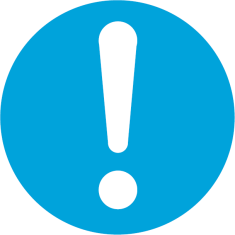 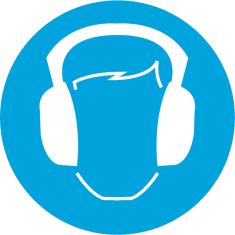 Kulak koruyucu tak                      Genel emredici işaret 
                                                  (gerektiğinde başka işaretle birlikte kullanılacaktır)
Acil Çıkış ve İlk Yardım İşaretleri:
  Temel nitelikler
- Dikdörtgen veya kare biçiminde,
- Yeşil zemin üzerine beyaz piktogram (yeşil kısımlar işaret alanının en az %50’sini kapsayacaktır)
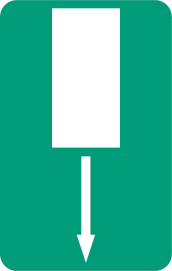 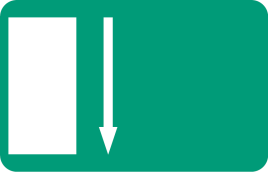 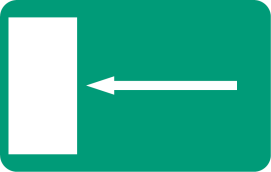 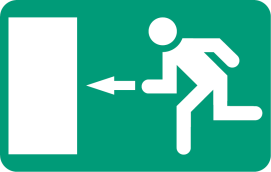 Acil çıkış ve kaçış yolu
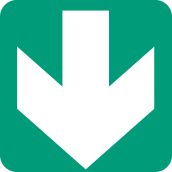 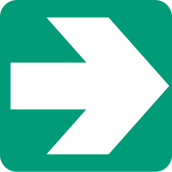 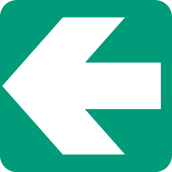 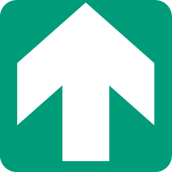 Yönler (Yardımcı bilgi işareti)
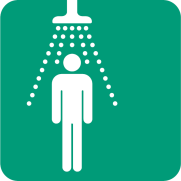 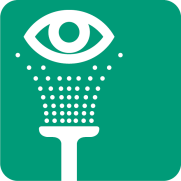 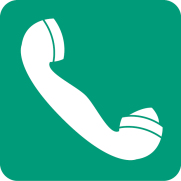 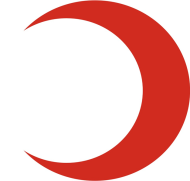 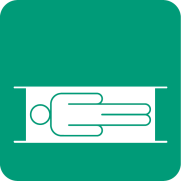 ilk yardım  telefonu
Göz duşu
İlk Yardım     Sedye       Güvenlik duşu
Yangınla Mücadele İşaretleri:
Temel nitelikler
- Dikdörtgen veya kare biçiminde,
- Kırmızı zemin üzerine beyaz piktogram (kırmızı kısımlar işaret alanının en az % 50’sini kapsayacaktır)
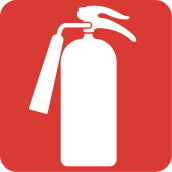 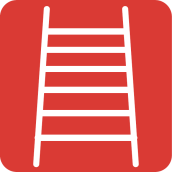 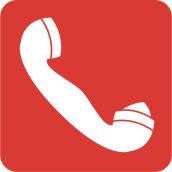 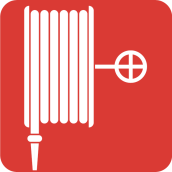 Acil Yangın Telefonu
Yangın Hortumu        Yangın Merdiveni    Yangın Söndürme  
                                                                            Cihazı
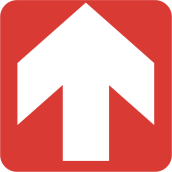 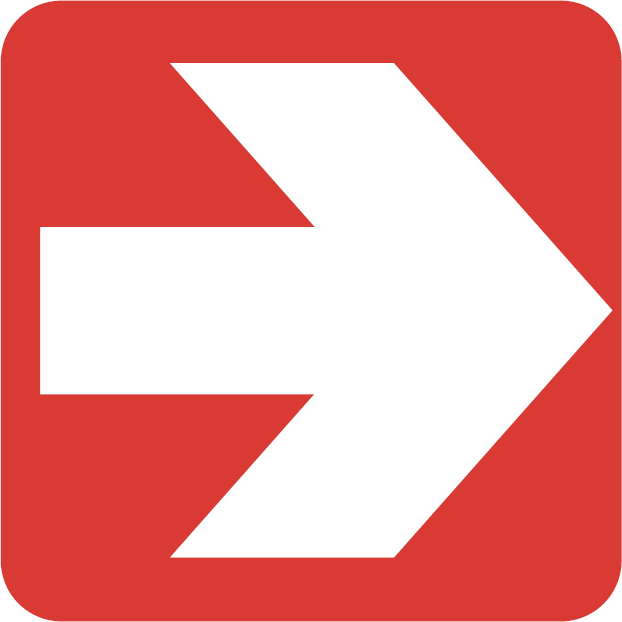 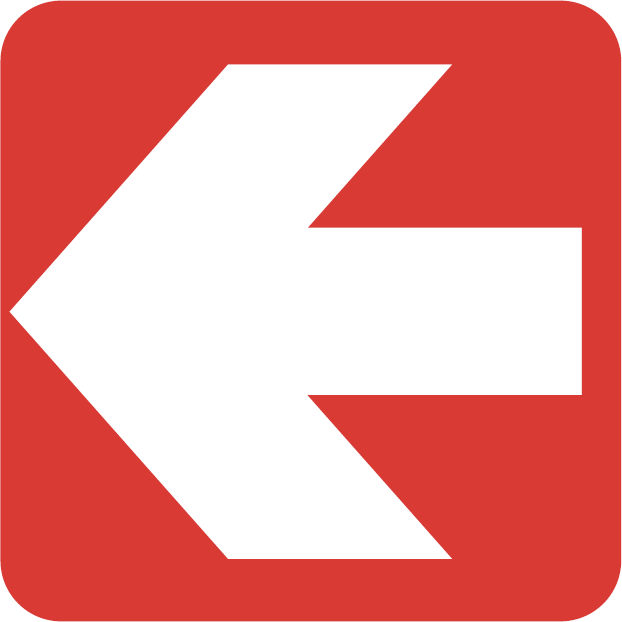 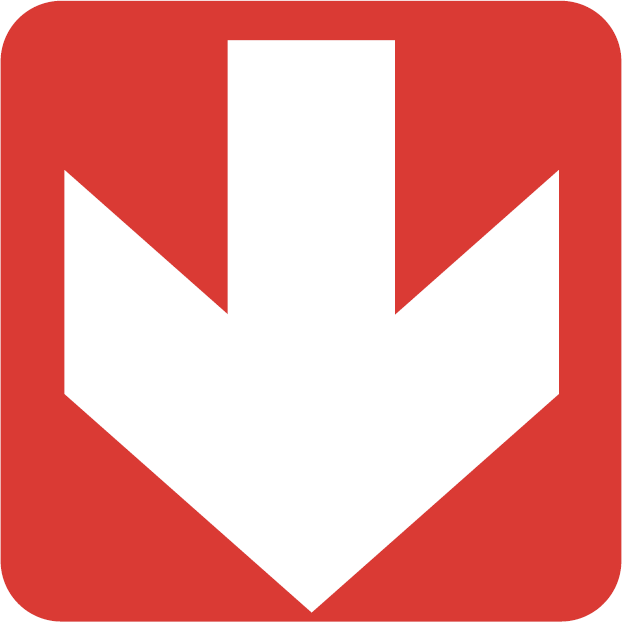 Yönler (Yardımcı bilgi işareti)